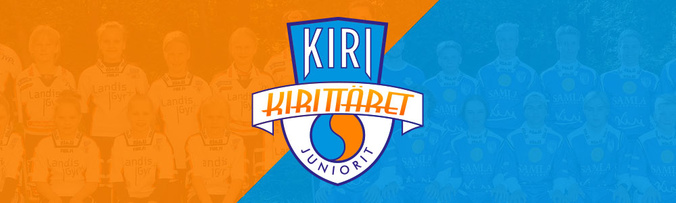 Kirittäret E-tytöt
Vanhempien, pelaajien ja valmennuksen yhteispalaveri 10.1. klo 18
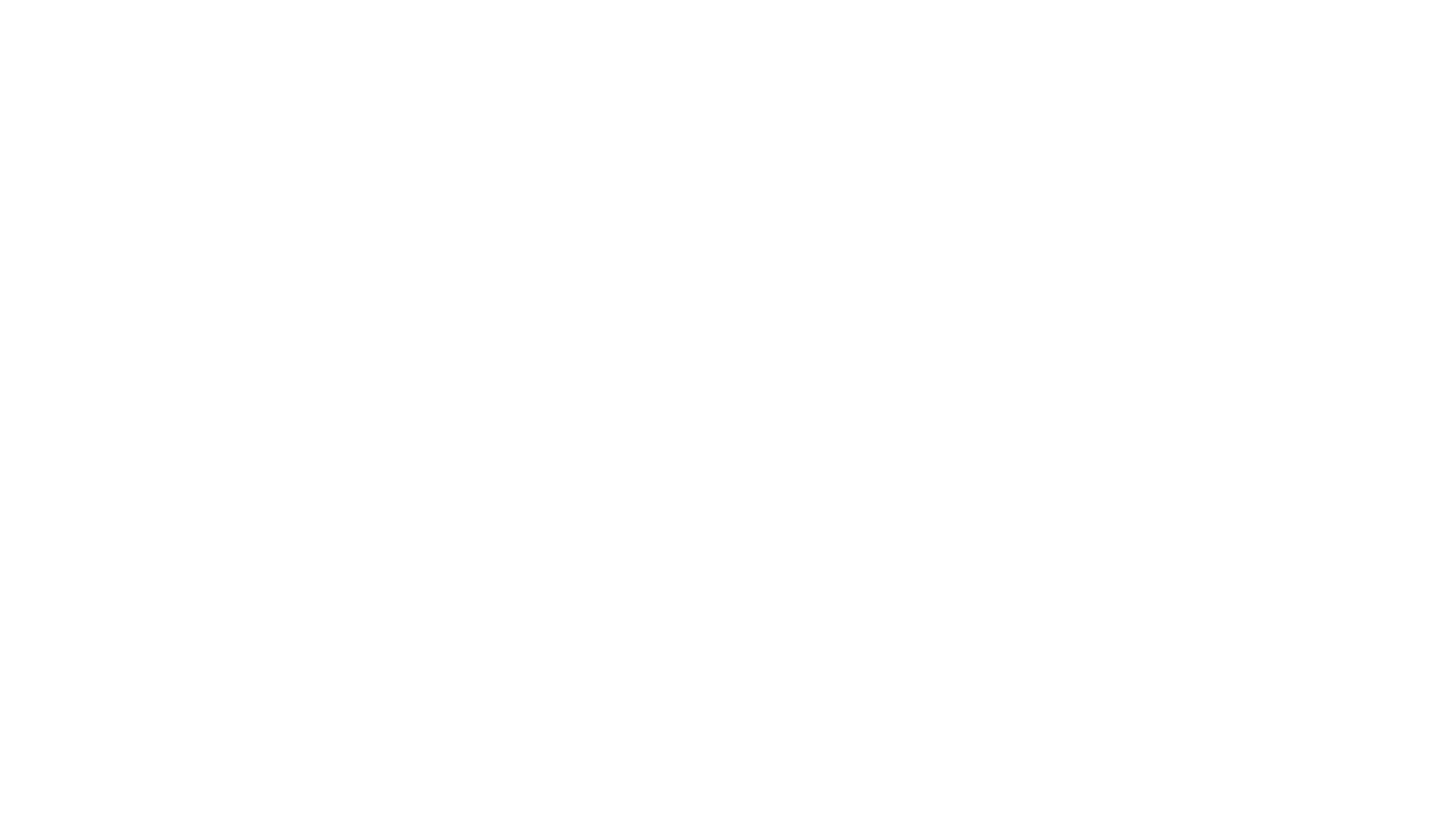 Illan agenda
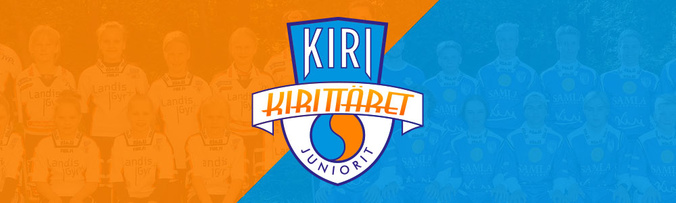 Valmentajien mietteitä kuluneesta harjoituskaudesta tähänasti
Tyttöjen ja vanhempien mietteet ja palaute valmentajille
Jojojen puheenvuoro (tarvittaessa)
Joukkueen sääntöjen tekeminen
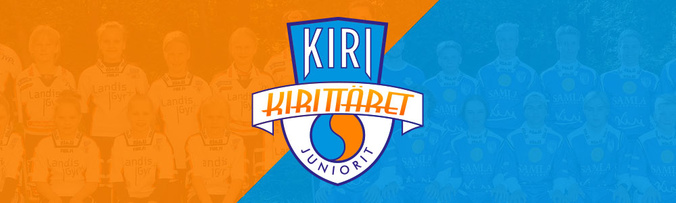 Valmentajien mietteitä
Yleistä
Tytöt ovat harjoitelleet hyvällä ja positiivisella asenteella läpi alkutalven. Joskus energiaa on liikaa, mikä näkyy keskittymisvaikeuksina.
Osallistuminen on ollut hyvällä tasolla. Kaikissa treeneissä on ollut paljon pelaajia paikalla
Toivomme vielä täsmällisyyttä ajoissa olemiseen. Liian aikaisin ei korona-aikaan kannata tulla, mutta treenien alkaessa tulisi olla valmiina aloittamaan harjoittelu.
Nimenhuuto
Tästä eteenpäin ilmoittautumiset viimeistään 24h ennen tapahtumaa
Lauantaina 16.1. pidetään Graniitissa lajitestit
Testit ovat osa seuran testipatteristoa
Testeissä seurataan PELAAJAN OMAA kehitystä
Tulevaisuus
Olemme laatineet seuran vaatiman vuosisuunnitelman, jota hieman esittelemme seuraavaksi.
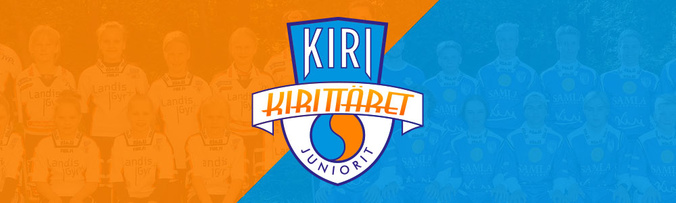 Anna palautetta valmentajille
Voit avata mikin tai kirjoittaa chattiin
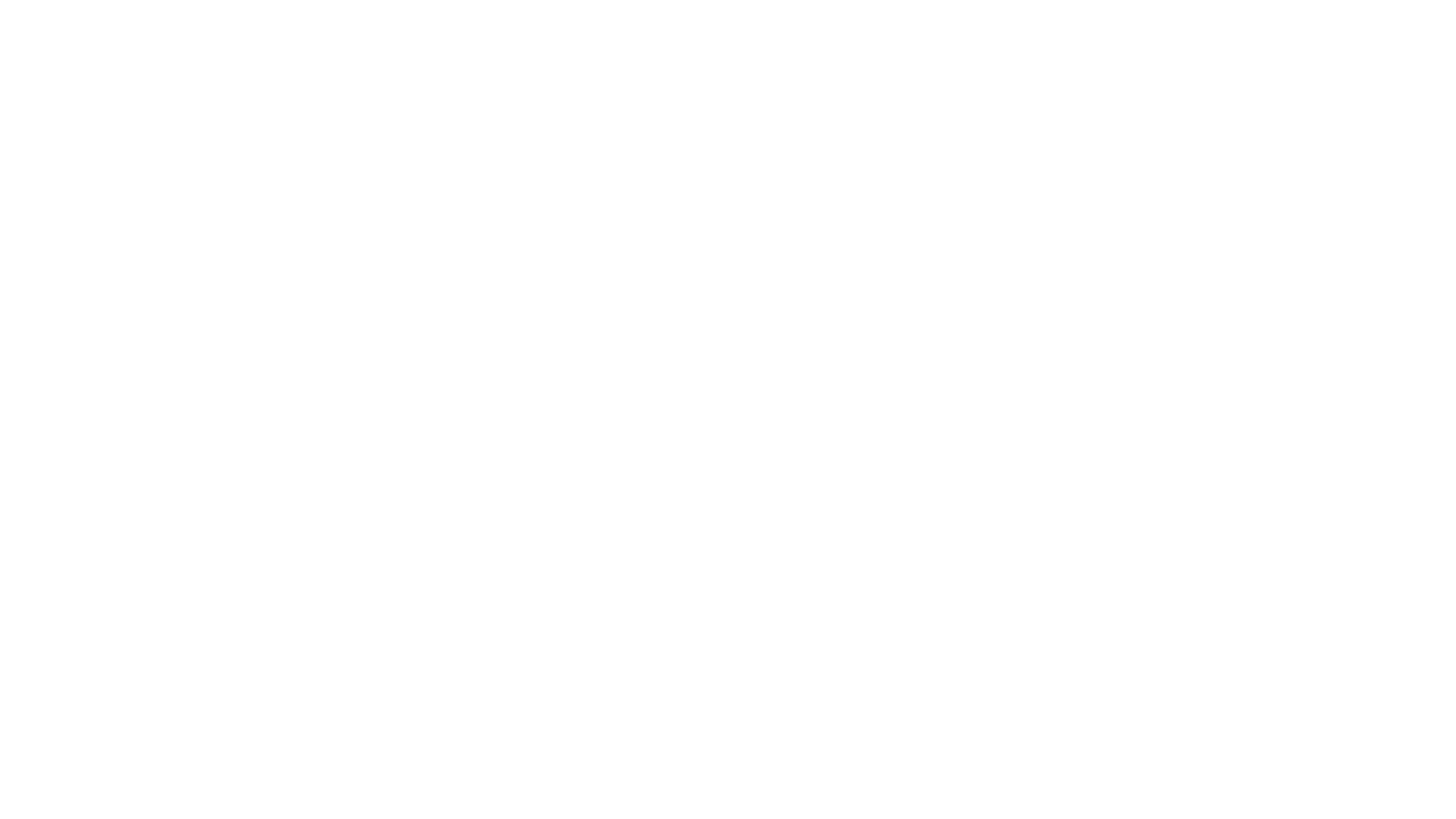 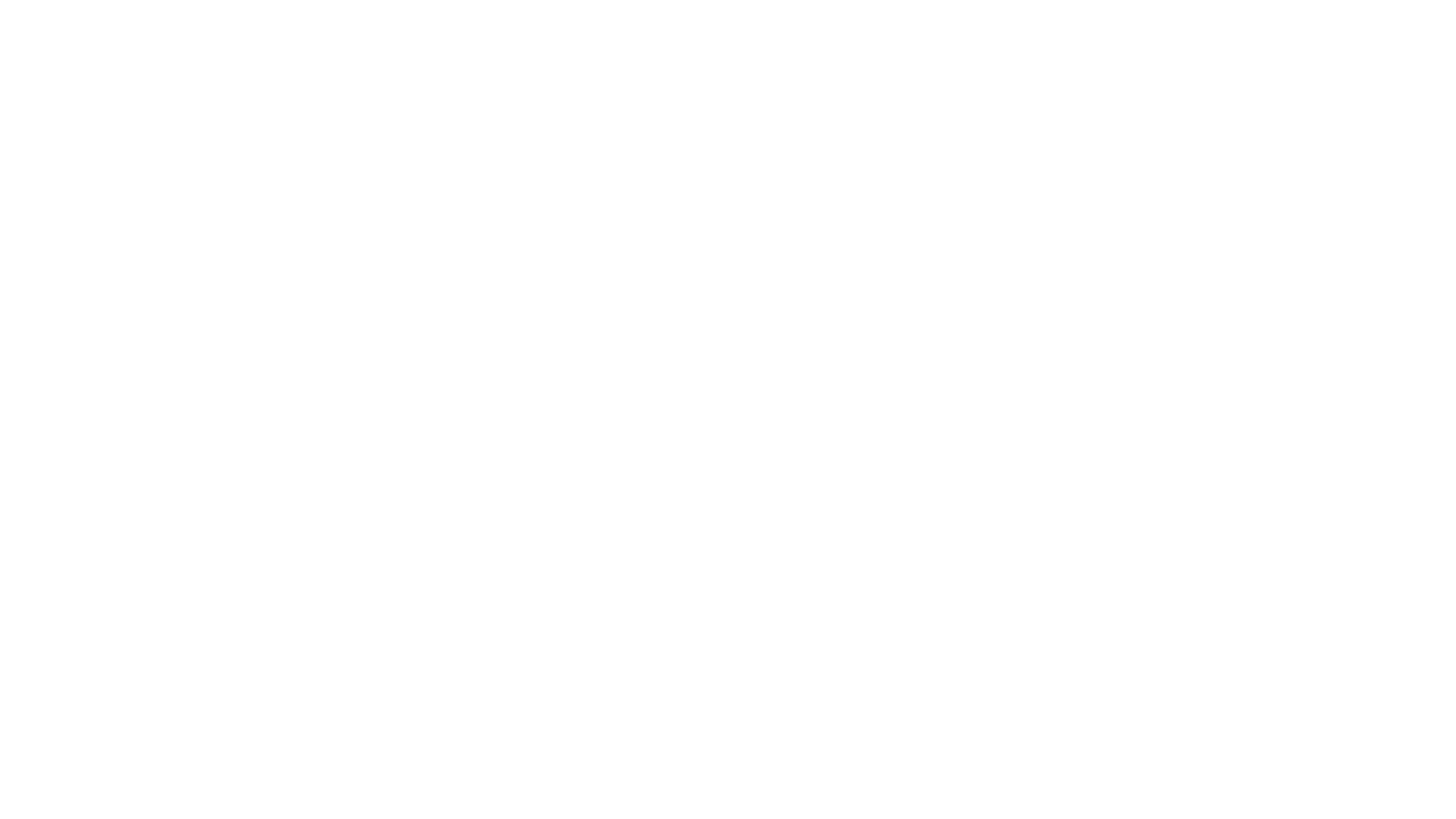 Joukkueenjohdon puheenvuoro
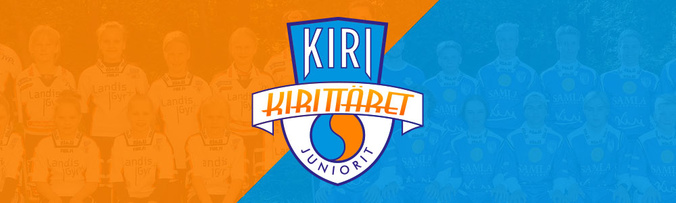 Joukkueen säännöt
Jokainen saa vuorollaan ehdottaa yhtä sääntöä, muut valmentajien johdolla hyväksyy/hylkää ehdotukset
Säännöt:
Valmentajaa kuunnellaan
Kannustetaan ja autetaan kaveria
Peleissä yritetään loppuun asti
Otetaan kaikki huomioon, ei kuiskita tms.
Tullaan peleihin ja harjoituksiin ajoissa (ja ilmoitetaan, jos ollaan myöhässä)
Opetellaan nimet (tavoite)
Harjoituksissa keskitytään olennaiseen
Pidetään huolta varusteista
Syödään hyvin ja oikein ennen peliä ja harjoituksia